TRATAMIENTO DE LA SARNAVOLUMEN 30 • Nº 3 • 2022
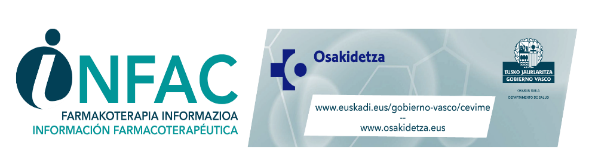 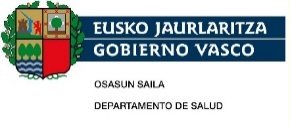 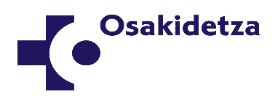 Sumario
INTRODUCCIÓN
ETIOPATOGENIA
TRATAMIENTO DE LA SARNA
Medidas no farmacológicas
Tratamiento farmacológico
Sarna clásica
Sarna costrosa
Tratamiento en población pediátrica
Tratamiento en embarazo y lactancia
FRACASO TERAPÉUTICO
NUEVOS TRATAMIENTOS EN ESTUDIO
TRATAMIENTO DE LAS COMPLICACIONES DE LA SARNA
ACTUACIÓN EN SITUACIONES ESPECIALES. ¿CUÁNDO HAY QUE NOTIFICAR?
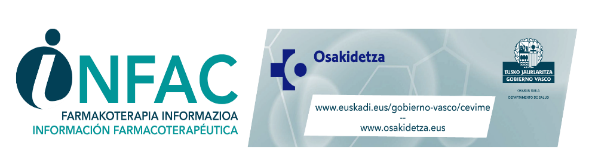 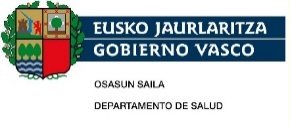 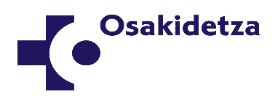 INTRODUCCIÓN
¿QUÉ ES?
La sarna o escabiosis es una parasitosis contagiosa de la piel, que cursa frecuentemente con intenso prurito generalizado (principalmente nocturno). Afecta a personas de todas las edades y niveles socioeconómicos. En países desarrollados se suelen detectar brotes en instituciones como hospitales, residencias, centros penitenciarios, albergues de personas sin hogar, centros escolares, etc. 
Es una de las parasitosis de mayor relevancia clínica en nuestro medio (incremento de casos y brotes). A pesar de que no es una enfermedad de declaración obligatoria, los brotes deben notificarse a la Unidad de Vigilancia Epidemiológica del territorio correspondiente. Según los datos del Departamento de Salud del Gobierno Vasco, el número de personas afectadas en últimos años ha ido incrementándose:
2018  630 casos
2019  1078 casos
2020  1544 casos
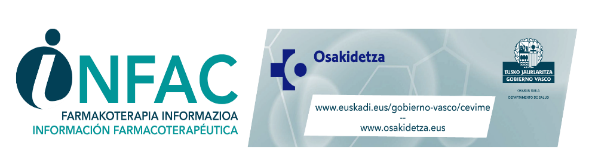 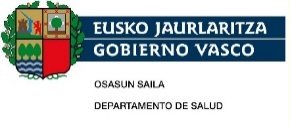 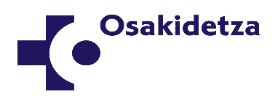 INTRODUCCIÓN
Junto al incremento de casos, en los últimos años se ha descrito un aumento de resistencias a los tratamientos escabicidas. Teniendo en cuenta, además, que la disponibilidad de los tratamientos varía en función de los países y que los tratamientos tópicos puedes ser difíciles de realizar en determinadas circunstancias, el manejo óptimo de la sarna es un reto que requiere un enfoque bio-psico-social. 

OBJETICO DE ESTE BOLETÍN: 
Revisar el manejo de la sarna, incluyendo aspectos como el tratamiento en la población adulta y pediátrica, en embarazadas y en la lactancia.
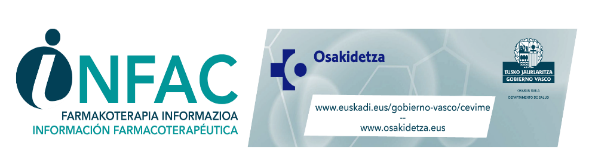 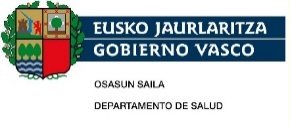 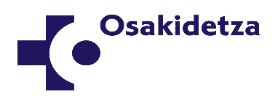 ETIOPATOGENIA
La sarna es producida por el ácaro Sarcoptes scabiei variedad hominis. Se transmite por contacto directo y prolongado persona-persona (piel con piel) incluyendo contacto sexual o, menos frecuentemente, a través de fómites infestados (como ropa de cama o toallas). El factor de riesgo más importante es el hacinamiento; por ello, suele transmitirse entre convivientes o contactos sexuales. 
El ciclo de vida del parásito es de 4-6 semanas. Los ácaros y sus productos (heces, huevos y parásitos muertos) generan una reacción de hipersensibilidad inmediata o retardada, caracterizada por pápulas eritemato-escamosas muy pruriginosas, que puede tener un gran impacto en la calidad de vida. 
Según manifestaciones clínicas existen dos tipos de sarna: 
Sarna clásica
Sarna costrosa
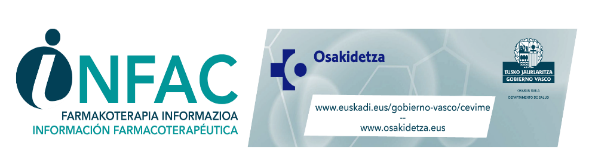 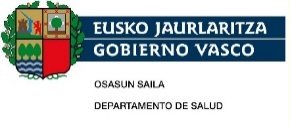 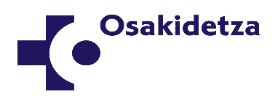 ETIOPATOGENIA: SARNA CLÁSICA
SARNA CLÁSICA:

Se caracteriza por una fuerte respuesta inflamatoria y un prurito intenso que empeora por la noche

Las zonas corporales más afectadas en los adultos son: 

Espacios interdigitales de las manos
Las caras internas de las articulaciones
El pliegue submamario
Genitales

Los síntomas aparecen a las 2-6 semanas de la primera infestación y al cabo de 1-4 días tras la reinfestación La baja presencia de ácaros (10-12) limita su transmisión
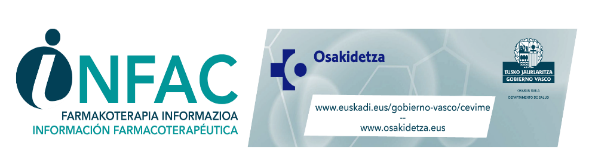 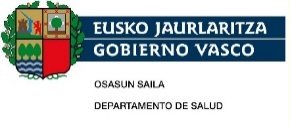 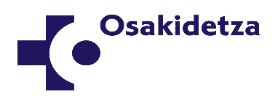 ETIOPATOGENIA: SARNA COSTROSA
SARNA COSTROSA:

 Se presenta principalmente en personas con alteraciones del sistema immunitario: 

Relacionadas con patologías (VIH/SIDA, neoplasias…)
Relacionadas con tratamiento immunosupresores 

En pacientes con problemas neurológicos que dificultan la percepción del prurito también se presenta

Se caracteriza por la presencia de lesiones costrosas y ausencia de picor, pero con una dermatitis agresiva con lesiones hiperqueratósicas acompañadas de costras y excoriaciones

Esta variedad de sarna es altamente contagiosa por contar con la presencia de hasta miles de ácaros y es la principal responsable de los brotes institucionales en hospitales, residencias de ancianos y centros penitenciarios
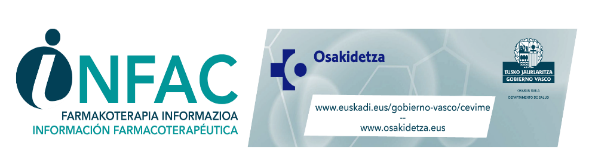 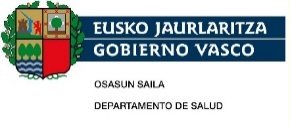 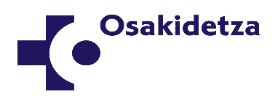 ETIOPATOGENIA
¿A QUÉ SE ATRIBUYEN LOS SINTOMAS?
En ambos tipos de sarna, los síntomas se atribuyen a una reacción alérgica al ácaro o a sus excreciones, por lo que el tratamiento no siempre elimina los síntomas hasta unas semanas más tarde. 
COMPLICACIONES MÁS HABITUALES DE LA SARNA:
Las complicaciones más habituales de la sarnas son la urticaria generalizada y las sobreinfecciones por Streptococcus pyogenes o Staphylococcus aureus:
Impétigo
Celulitis
Abscesos secundarios al rascado de las lesiones
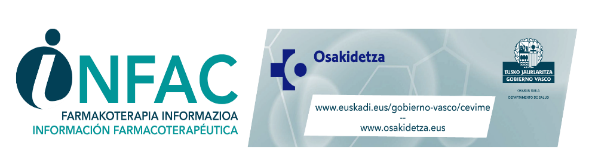 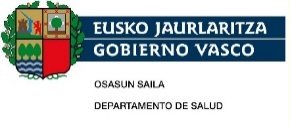 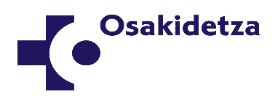 TRATAMIENTO DE LA SARNA
OBJETIVO DEL TRATAMIENTO:
El objetivo del tratamiento es la erradicación y prevención de la transmisión de la sarna, por lo que interesa comenzarlo cuanto antes y tratar simultáneamente también a los contactos, incluso si son asintomáticos. ¿A quién hay que tratar?
Convivientes
Personas con contacto físico prolongado durante 4-6 semanas previas al inicio de los síntomas
Las medidas no farmacológicas y la educación sanitaria también son fundamentales
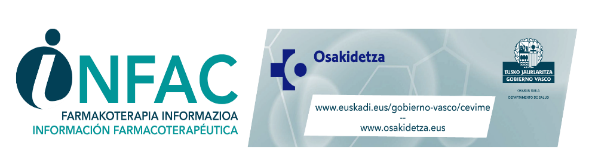 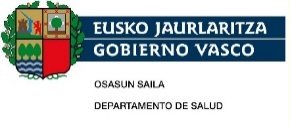 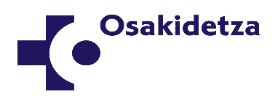 TRATAMIENTO DE LA SARNA
¿CUÁNDO PUEDEN VOLVER A LOS CENTROS ESCOLARES O A TRABAJAR?
A las 8-12 horas de la primera aplicación del tratamiento o al día siguiente en caso de aplicación nocturna, los niños y niñas pueden volver a los centros escolares y los adultos al trabajo
¿CUÁNDO SE CONSIDERA LA INFESTACIÓN RESUELTA?
La infestación se considera resuelta (éxito del tratamiento) si una semana después de finalizar el tratamiento no hay manifetaciones de la sarna activa
Si hay ausencia de lesiones activas
Si hay ausencia de prurito nocturno
El prurito post-tratamiento puede persistir hasta 2-4 semanas, sin que esto signifique fracaso del tratamiento
Se recomienda hacer un seguimiento de hasta 4-6 semanas tras el tratamiento
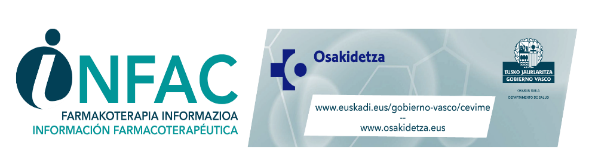 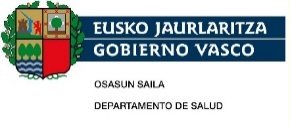 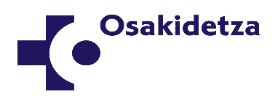 TRATAMIENTO DE LA SARNA: MEDIDAS NO FARMACOLÓGICAS
Las medidas no farmacológicas deben implementarse en el momento en el que se inicie el tratamiento farmacológico, para minimizar el riesgo de reinfestación
Se recomienda dar información por escrito a los pacientes y sus contactos, tanto de las medidas no farmacológicas como de los tratamientos farmacológicos instaurados en cada caso
MEDIDAS NO FARMACOLÓGICAS:
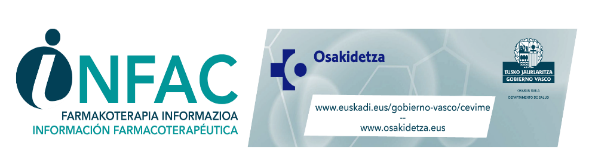 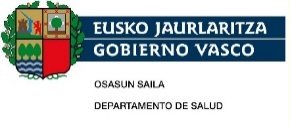 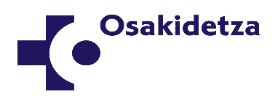 TRATAMIENTO DE LA SARNA: TRATAMIENTO FARMACOLÓGICO
IDEAS CLAVES:
La permetrina tópica al 5% o la ivermectina oral se consideran tratamiento de primera línea 
 El tratamiento para la sarna clásica y la sarna costrosa no es igual
En la sarna costrosa se combinan ambos fármacos desde el inicio
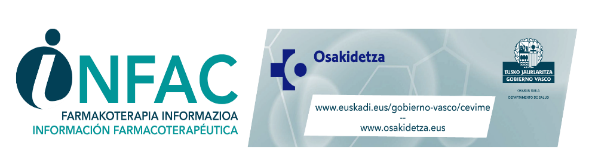 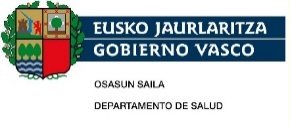 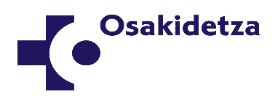 TRATAMIENTO DE LA SARNA: TRATAMIENTO FARMACOLÓGICO. SARNA CLÁSICA
SARNA CLÁSICA:
Permetrina 5% crema: 
Es adulticida y ovicida, y es muy eficaz (índices de curación 90%)
Administración: Se debe aplicar la crema por todo el cuerpo. Normalmente 30 gramos son suficientes para una aplicación en un adulto. Se recomienda aplicar el tratamiento antes de acostarse. Se debe retirar con un baño o ducha al cabo de 8-14 horas. 
	* En general se recomienda repetir el tratamiento al cabo de 1-2 semanas, para subsanar posibles errores 	de aplicación.
Efectos adversos: Generalmente se tolera bien. Efectos adversos más habituales  eritema, prurito e hipersensibilidad
	*Es necesario evitar el contacto con los ojos, las mucosas y con heridas abiertas
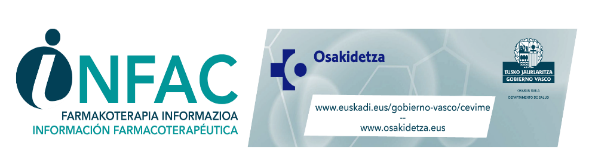 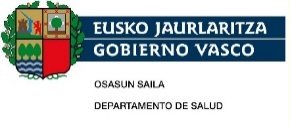 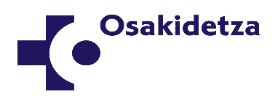 TRATAMIENTO DE LA SARNA: TRATAMIENTO FARMACOLÓGICO. SARNA CLÁSICA
SARNA CLÁSICA:
Ivermectina oral: 
Antiparasitario de amplio espectro, presenta la ventaja de la vía de administración oral. Resulta especialmente útil en caso de brotes en instituciones o cuando se prevean dificultades para el cumplimiento correcto de la aplicación de tratamiento tópico. 
Administración: La dosis recomendad es 200 µg/kg de peso en toma única. Debe tomarse con el estómago vacio, con un vaso de agua
	
	*Conviene repetir el tratamiento al cabo de 1-2 semanas,
	 ya que no es ovicida y tiene una mida media corta
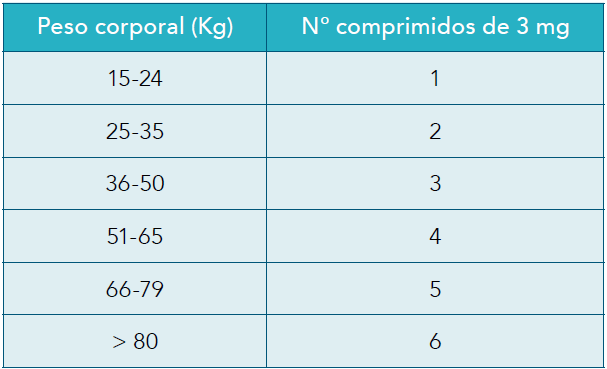 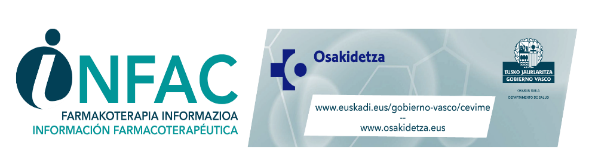 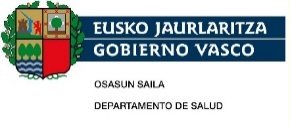 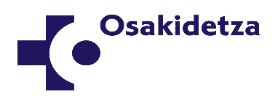 TRATAMIENTO DE LA SARNA: TRATAMIENTO FARMACOLÓGICO. SARNA CLÁSICA
SARNA CLÁSICA:
Ivermectina oral: 
Antiparasitario de amplio espectro, presenta la ventaja de la vía de administración oral. Resulta especialmente útil en caso de brotes en instituciones o cuando se prevean dificultades para el cumplimiento correcto de la aplicación de tratamiento tópico. 
Efectos adversos: A las dosis utilizadas para el tratamiento de la sarna suele ser bien tolerada. Efectos adversos más frecuentes  reacciones cutáneas y la cefalea. Puede observarse exacerbación transitoria del prurito al comienzo del tratamiento.

*IVERGALEN 3 mg caja de 4 comprimidos. El precio del tratamiento completo puede resultar elevado, teniendo en cuenta la dosificación según peso y la duración del tratamiento
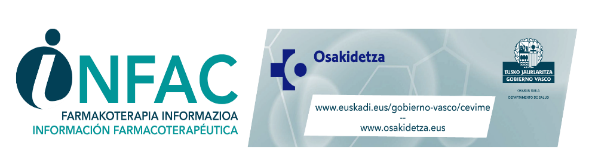 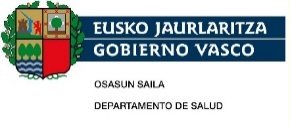 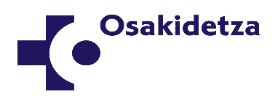 TRATAMIENTO DE LA SARNA: TRATAMIENTO FARMACOLÓGICO. SARNA CLÁSICA
SARNA CLÁSICA:
Otros tratamientos disponibles:
Benzoato de bencilo al 10-25%, loción FM: Es una escabicida eficaz y segura. Es un tratamiento de segunda elección para adultos, población pediátrica mayor de 6 años y mujeres embarazadas. 
Aplicación: 
Se puede aplicar por la noches los días 1 y 2 y repetir el ciclo a los 7 días
Se puede aplicar 3 días seguidos
Efectos adversos: 
-  Irritación, xerosis cutánea y lesiones eccematosas
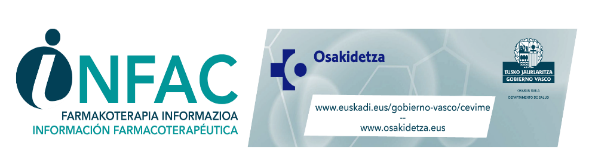 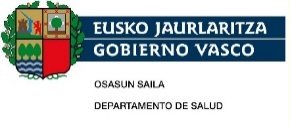 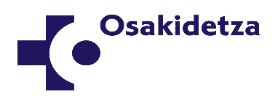 TRATAMIENTO DE LA SARNA: TRATAMIENTO FARMACOLÓGICO. SARNA CLÁSICA
SARNA CLÁSICA:
Otros tratamientos disponibles:
Vaselina azufrada al 6% FM: Considerada como alternativa a la permetrina en niños, embarazadas y durante la lactancia materna. Se puede valorar su uso en bebés de edad inferior a 2 meses. 
Aplicación: 
Se aplica por la noche los días 1, 2 y 3
Se recomienda limpieza y baño previo. Su uso puede estar limitado por el mal olor
Efectos adversos: 
Irritación local y coloración de la piel
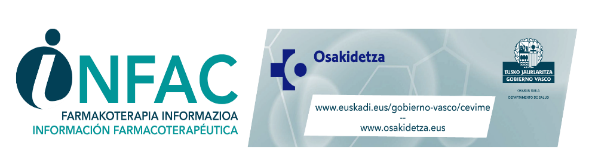 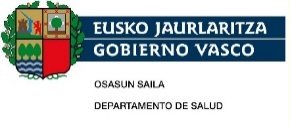 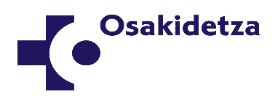 TRATAMIENTO DE LA SARNA: TRATAMIENTO FARMACOLÓGICO. SARNA CLÁSICA
SARNA CLÁSICA:
Otros tratamientos disponibles:
Otros tratamientos tópicos: En desuso por problemas de seguridad y baja eficacia, no están financiados   
Lindano 1%
Crotamitón
Malation
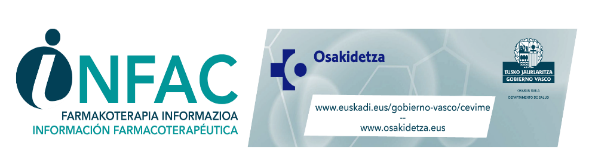 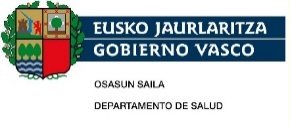 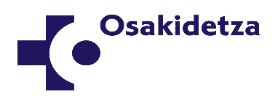 TRATAMIENTO DE LA SARNA: TRATAMIENTO FARMACOLÓGICO. SARNA CLÁSICA
SARNA CLÁSICA  Tratamientos escabicidas disponibles:
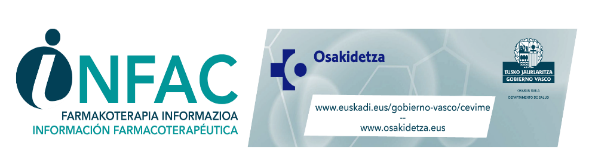 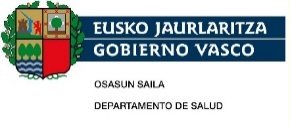 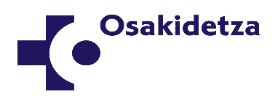 TRATAMIENTO DE LA SARNA: TRATAMIENTO FARMACOLÓGICO. SARNA COSTROSA
SARNA COSTROSA:
El manejo de la sarna costrosa requiere la aplicación repetida de permetrina tópica, pero, aún así, la tasa de fracaso es elevada, por lo que el tratamiento de elección es una combinación de permetrina tópica e ivermectina oral.  
Permetrina 5% crema: Administrar cada 2-3 días durante 1-2 semanas, y añadir
Ivermectina 200 µg/Kg oral: En una dosis, durante 3 días no consecutivos  Días 1, 2 y 8
En casos graves puede ser necesaria la administración más prolongada:
Durante 5 días no consecutivos  Días 1, 2, 8, 9 y 15
Durante 7 días no consecutivos  Días 1, 2, 8, 9, 15, 22 y 29
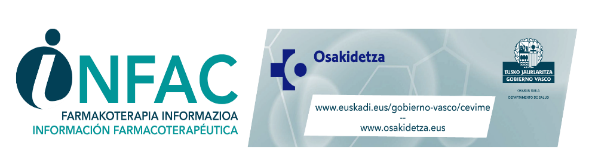 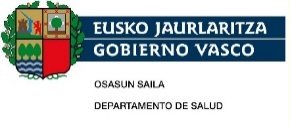 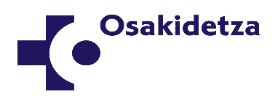 TRATAMIENTO DE LA SARNA: TRATAMIENTO EN POBLACIÓN PEDIÁTRICA
TRATAMIENTO EN POBLACIÓN PEDIÁTRICA:
Niños y niñas mayores de 2 meses  El tratamiento de elección es la permetrina tópica
Se debe aplicar la crema también por la cara, el cuero cabelludo, palmas de las manos y plantas de los pies
Evitando los ojos y la boca
Niños y niñas menores de 2 meses  La permetrina tópica no está autorizada (riesgo de neurotoxicidad)
Uso fuera de ficha técnica (hay estudios que han demostrado la eficacia y seguridad)
Con tiempos de aplicación más cortos (2-4 h)
Mayor tiempo entre la 1ª y 2ª administración (10 días)
La pomada de azufre puede ser una alternativa
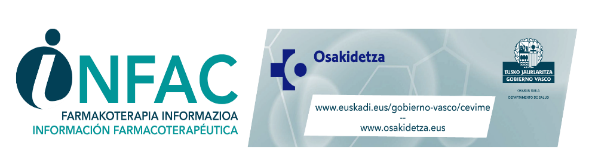 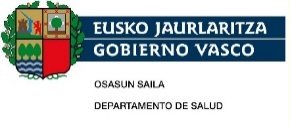 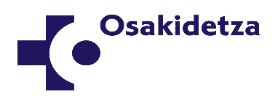 TRATAMIENTO DE LA SARNA: TRATAMIENTO EN POBLACIÓN PEDIÁTRICA
TRATAMIENTO EN LA POBLACIÓN PEDIÁTRICA:
Ivermectina oral: 
Debido al riesgo de neurotoxicidad y encefalopatía sólo está autorizada en niños de más de 15 Kg de peso
Se está estudiando su uso en < de 12 meses y/o con peso < a 15 Kg  buena eficacia y seguridad en general
En algunos estudios se ha observado mejor tolerancia cuando la 2ª dosis se ha administrado en 10-14 días
En la sarna clásica podría ser una alternativa a la permetrina tópica o como tratamiento de segunda línea. ¿Cuándo?
Tras fallo de los tratamiento tópicos autorizados
Cuándo la aplicación de agentes tópicas puede ser problemática
La población que presenta la piel muy inflamada (los tratamientos tópicos podrían producir efectos adversos)
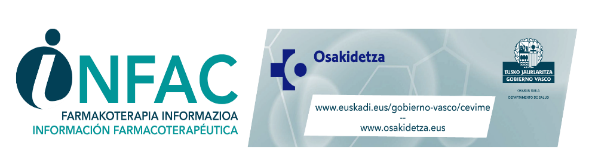 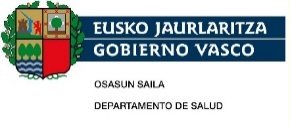 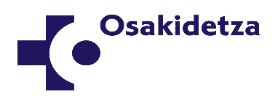 TRATAMIENTO DE LA SARNA: TRATAMIENTO EN EMBARAZO Y LACTANCIA
TRATAMIENTO EN EMBARAZO y LACTANCIA:
Permetrina tópica   tratamiento de elección
Debido a su baja absorción sistémica, su rápida metabolización a metabolitos inactivos y su uso seguro en la piel de los niños
Pomada de azufre 6% y la loción de benzoato de bencilo 25%  Se consideran tratamientos de segunda línea
* La información sobre su uso en embarazo es más limitada en el caso de la pomada de azufre
Ivermectina oral: 
La evidencia sobre el uso en embarazadas es limitada  en genera no está recomendada (Francia es el único país en el que la ivermectina está indicada como alternativa a la permetrina tópica o en primera línea en combinación con permetrina en caso de necesidad)
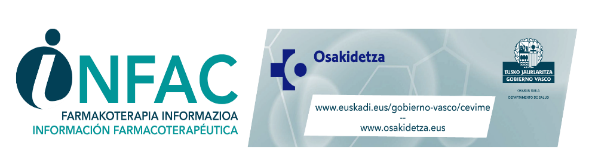 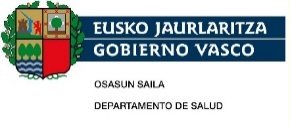 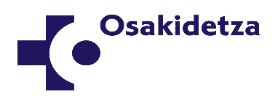 FRACASO TERAPÉUTICO
MOTIVOS POSIBLES PARA EL FRACASO TERAPÉUTICO:
No identificar y no tratar a todos los contactos. Contacto continuo con personas infestadas no tratadas
Selección incorrecta del fármaco
Dosis o duración inadecuada
En el caso de permetrina tópica puede deberse a lavado de manos antes de transcurridas 8 horas de la aplicación del tratamiento, o a chuparse los dedos en el caso de bebés y niños
Uso de corticoides tópicos junto con el tratamiento
Limpieza ambiental no adecuada (sofás, cojines, colchones y asientos de coche)
Resistencia a los fármacos escabicidas
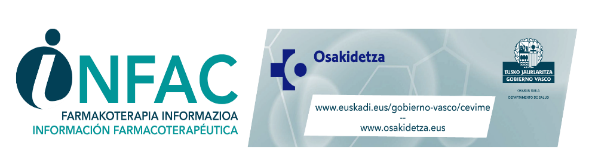 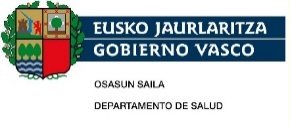 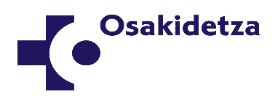 FRACASO TERAPÉUTICO
¿SI LA INFESTACIÓN ES PERSISTENTE?
Los pacientes en los que los hallazgos apoyan la infestación persistente requieren retratamiento
No se ha establecido cuál es la mejor estrategia en estos casos
¿SI ALGUNA TERAPIA FALLA?
Cuando la terapia con permetrina o ivermectina oral falla y la razón del fracaso no está clara:
Cambiar a la otra terapia. P. E: de permetrina a ivermectina oral
Tratar con ambos agentes simultaneamente
Si esta intervención falla y se confirma la persistencia de la sarna   utilizar un tratamiento alternativo
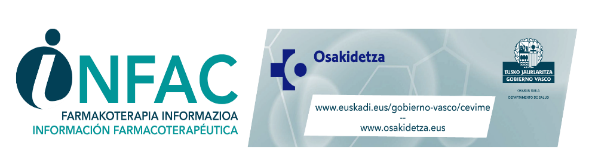 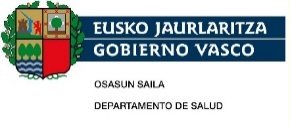 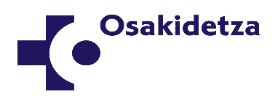 NUEVOS TRATAMIENTOS EN ESTUDIO
Moxidectina:
Características:
Antiparasitario derivado de la ivermectina, de administración oral
Presenta una mayor semivida plasmática y en la piel que la ivermectina
Situación:
De uso principalmente en veterinaria
Recientemente se ha aprobado su uso para el tratamiento de la oncocercosis humana
Actualmente hay un ensayo clínico en humanos en fase II para el tratamiento de la sarna
Beauvericina: 
Micotoxina de un hongo entomopatógeno que ha demostrado actividad acaricida in vitro
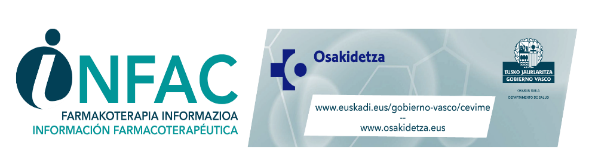 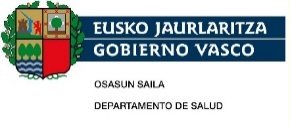 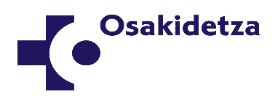 TRATAMIENTO DE LAS COMPLICACIONES DE LA SARNA
Prurito:
Se recomienda utilizar cremas hidratantes o emolientes tras el tratamiento
Los antihistamínicos pueden disminuir el picor
El picor puede durar hasta 4 semanas aunque el tratamiento escabicida haya sido eficaz
Se recomienda usar los antihistamínicos no sedantes durante el día y los sedantes por la noche
Una vez erradicada la infección  pueden usarse los corticoides tópicos de potencia media-alta
* En los casos más graves pueden utilizarse los corticoides orales
En caso de sobreinfección bacteriana  puede requerirse tratamiento antibiótico
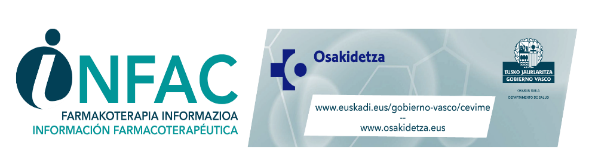 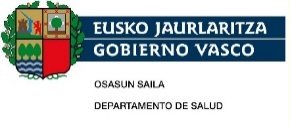 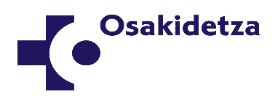 ACTUACIÓN EN SITUACIONES ESPECIALES. ¿CUÁNDO HAY QUE NOTIFICAR?
Ante un caso aislado de sarna  se debe comenzar con el tratamiento rápidamente
Las personas trabajadoras y residentes en contacto directo con el caso se consideran de alto riesgo  deben vigilar la aparición de síntomas y realizar el tratamiento adecuado
Se recomienda coordinar el suministro de los escabicidas 
Para conseguir un tratamiento simultáneo de los casos y contactos y tratar a ambos con la misma pauta
BROTE:
Cuando dos o más personas del mismo centro son diagnosticadas de sarna en el plazo de dos meses
Se debe comunicar a la Unidad de Vigilancia Epidemiológica del territorio correspondiente  en coordinación llevar a cabo las actuaciones necesarias
Se realizará una evaluación individualizada, teniendo en cuenta:
La extensión, la duración temporal y la distribución espacial
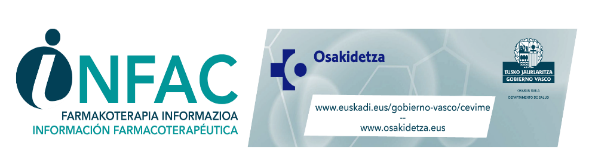 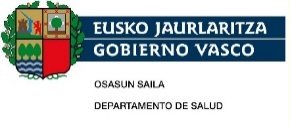 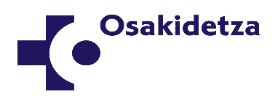 IDEAS CLAVE
Hay una tendencia al alza de casos de sarna
El factor de riesgo más importante es el hacinamiento
Las medidas no farmacológicas y la educación sanitaria son fundamentales
Se recomienda dar la información por escrito
Se debe asegura la correcta realización de las medidas no farmacológicas para evitar el fracaso terapéutico
Es importante identificar y tratar los contactos
La permetrina tópica y la ivermectina oral son los tratamientos de elección en la población adulta
Los brotes deben notificarse a la Unidad de Vigilancia Epidemiológica correspondiente
Para más información y bibliografía…
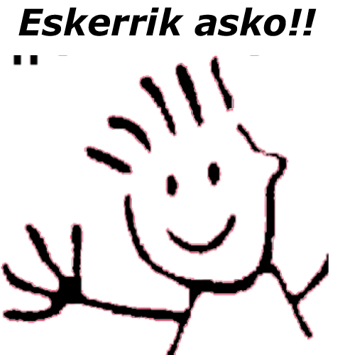 INFAC VOL 30 Nº 3
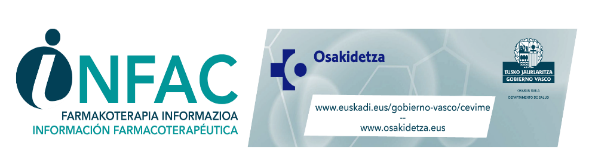 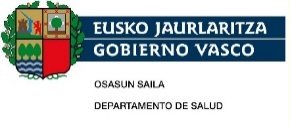 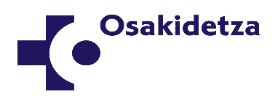